Soundwalk: A Journey Through Sound
Dan Nissim & Sarah Pallito
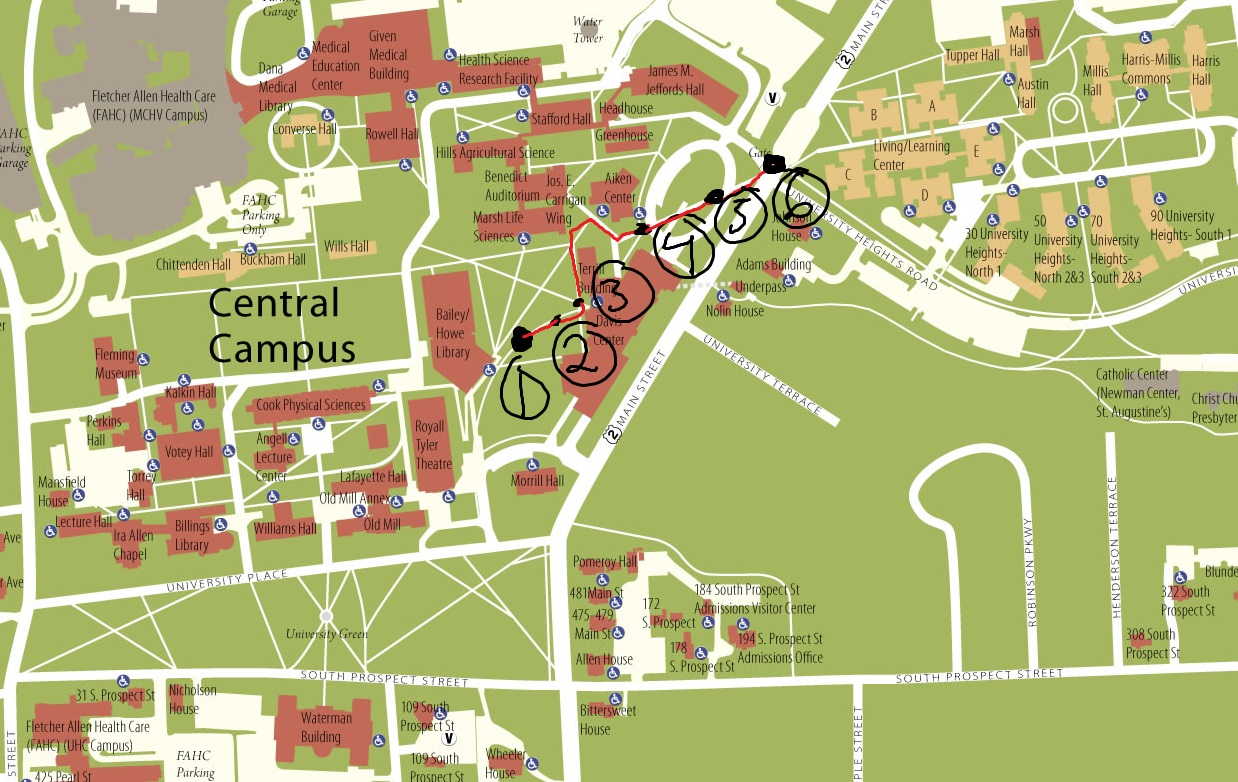 Key
Sitting Location
Fraternity Table (Music)
Conversation
Freight Plane
Start Hearing Road Traffic
Chaos
Some Observations
Main sounds
Foot falls (different types of shoes)
Laughter  Keynote sound
Bits of conversations
Rises in volume made conversations more evident
Wind was a major drone
Sitting experience was very peaceful
Clip
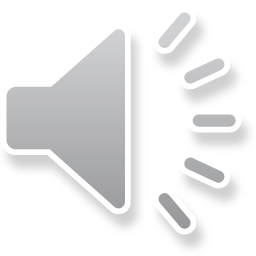 From Davis center loop to Main street
Thanks!